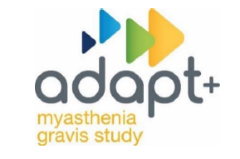 Evaluation of the Long-Term Safety and Efficacy of Efgartigimod in Japanese Patients With Generalized Myasthenia Gravis
Masayuki Masuda,1 Hiroyuki Murai,2 Yasushi Suzuki,3 Shingo Konno,4 Makoto Samukawa,5 Takamichi Sugimoto,6 Daisuke Yamamoto,7 Antonio Guglietta,8 Peter Ulrichts,8 Caroline T’joen,8 Tomohiro Imai,9 Masanori Takahashi,10 Akiyuki Uzawa,11 Kimiaki Utsugisawa,12 for the ADAPT Investigator Study Group
1Tokyo Medical University, 2International University of Health and Welfare, 3Sendai Medical Center, 4Toho University Ohashi Hospital Medical Center, 5Kindai University Hospital, 6Hiroshima University, 7Sapporo Medical University Hospital, 8argenx, 9Hakone Hospital, 10Osaka University Hospital, 11Chiba University, 12Hanamaki General Hospital
Disclosures
The phase 3 ADAPT and ADAPT+ studies were funded by argenx
The Japanese Society of Neurology (JSN)COI Disclosure
Name of Lead Presenter Masayuki Masuda
There are no companies, etc. in a conflict of interest requiring disclosure in relation to the presentation
Efgartigimod Mechanism of Action: Blocking FcRn
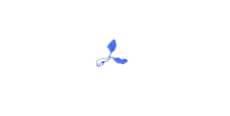 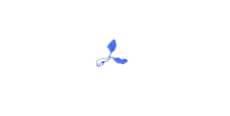 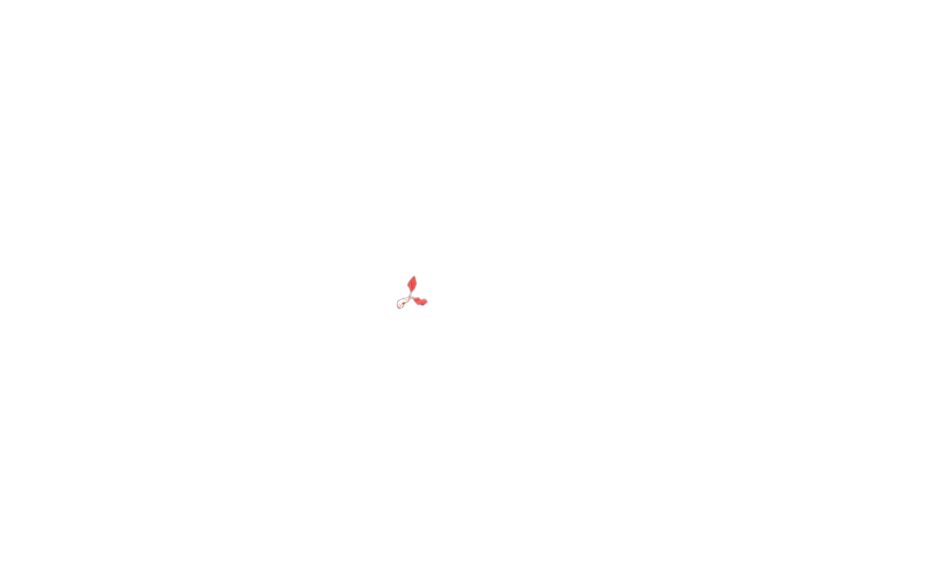 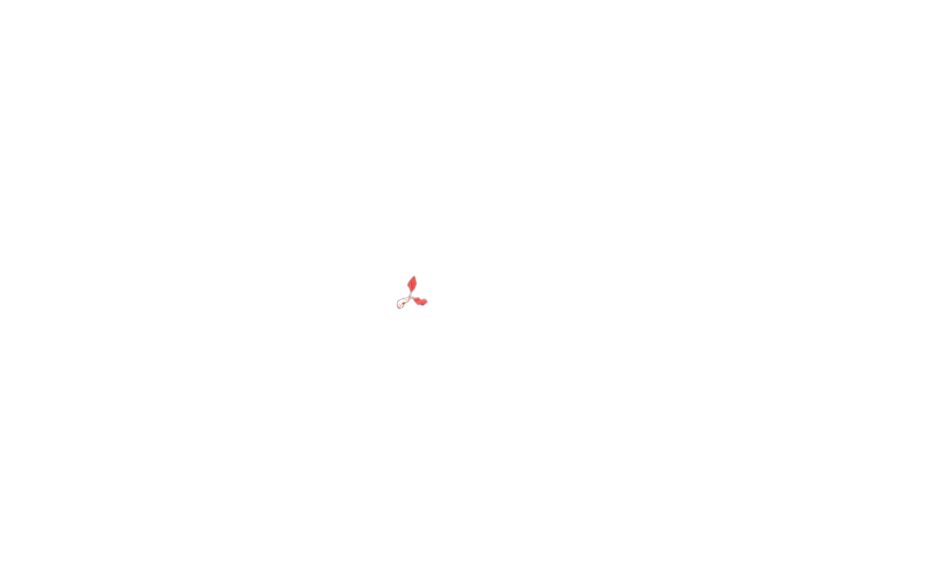 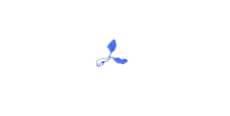 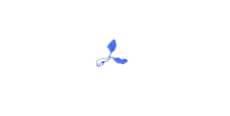 Endothelial Cell
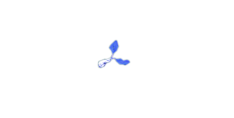 Blood Vessel
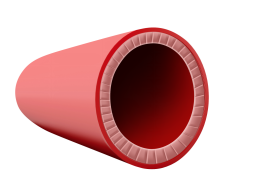 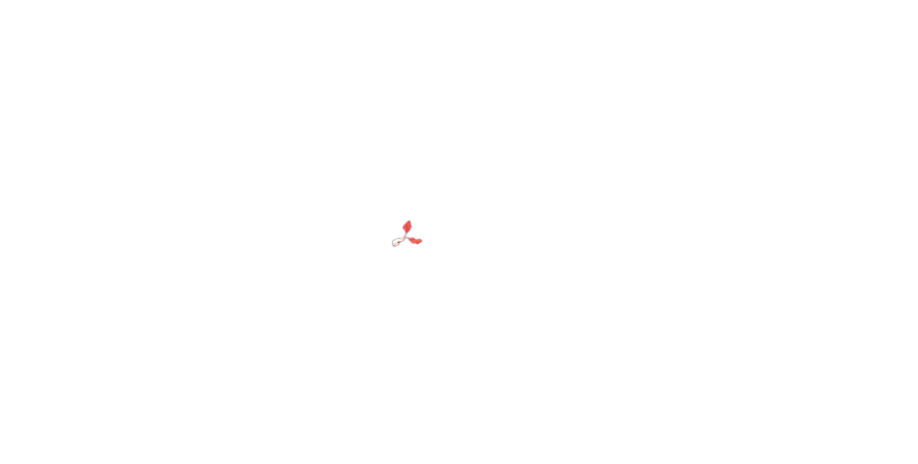 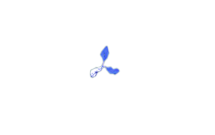 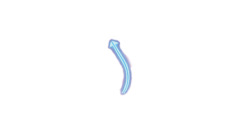 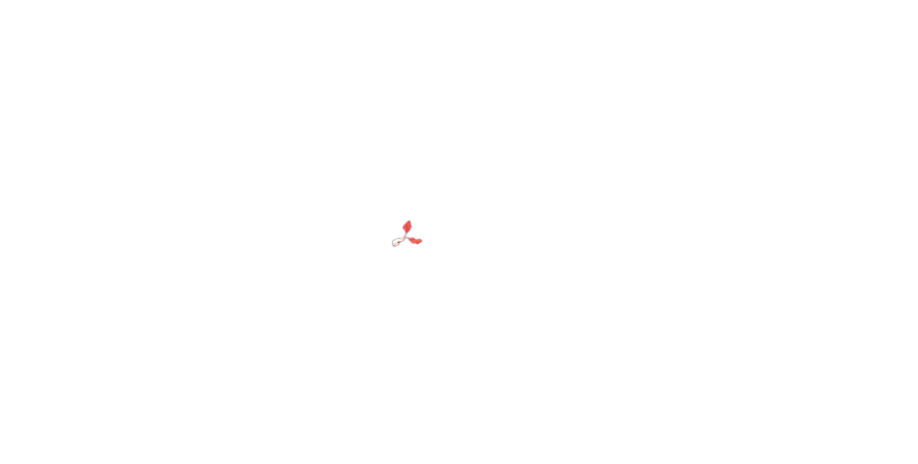 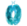 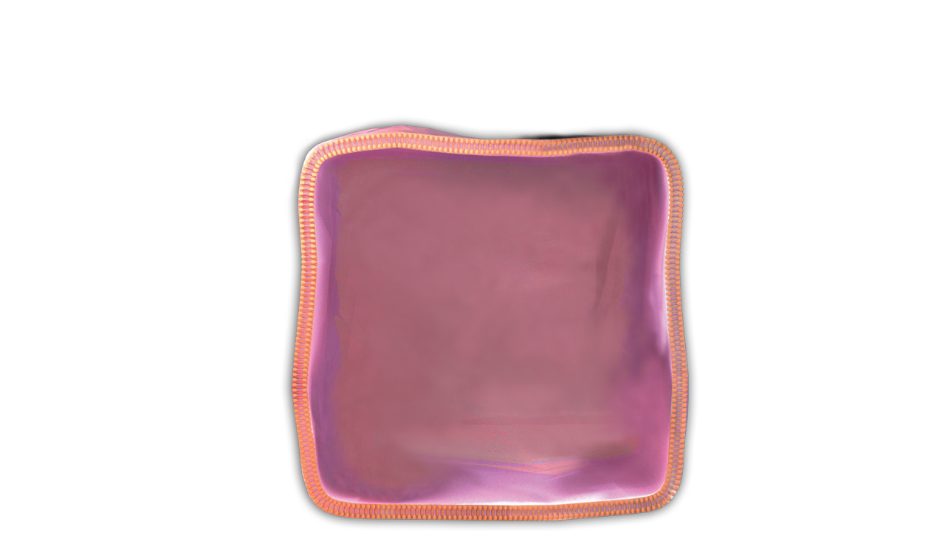 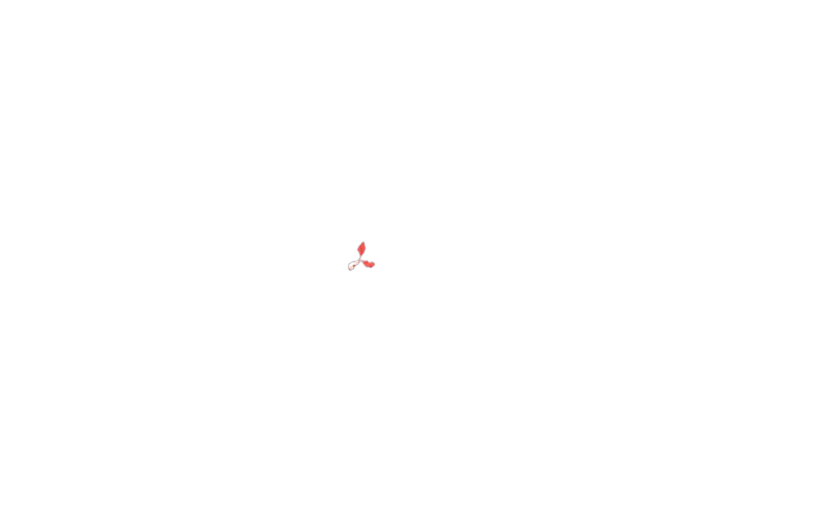 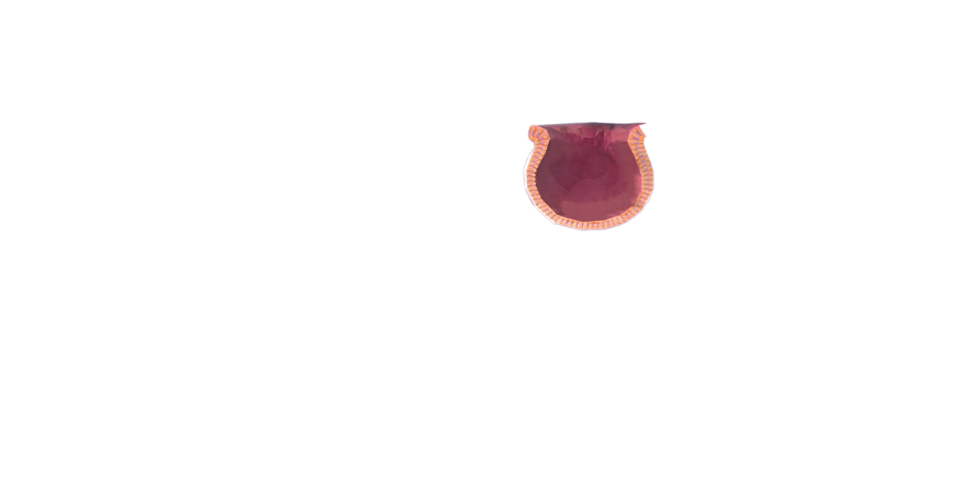 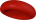 FcRn recycles IgG, extending its half-life and serum concentration1 

Efgartigimod is a human IgG1 Fc fragment, a natural ligand of FcRn, engineered for increased affinity to FcRn2

Efgartigimod was designed to outcompete endogenous IgG, preventing recycling, and promoting lysosomal degradation of IgG, without impacting its production2-5
Targeted reduction of all IgG subtypes
No impact on IgM or IgA 
No reduction in albumin levels
No increase in cholesterol
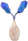 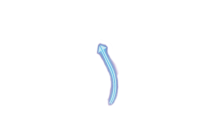 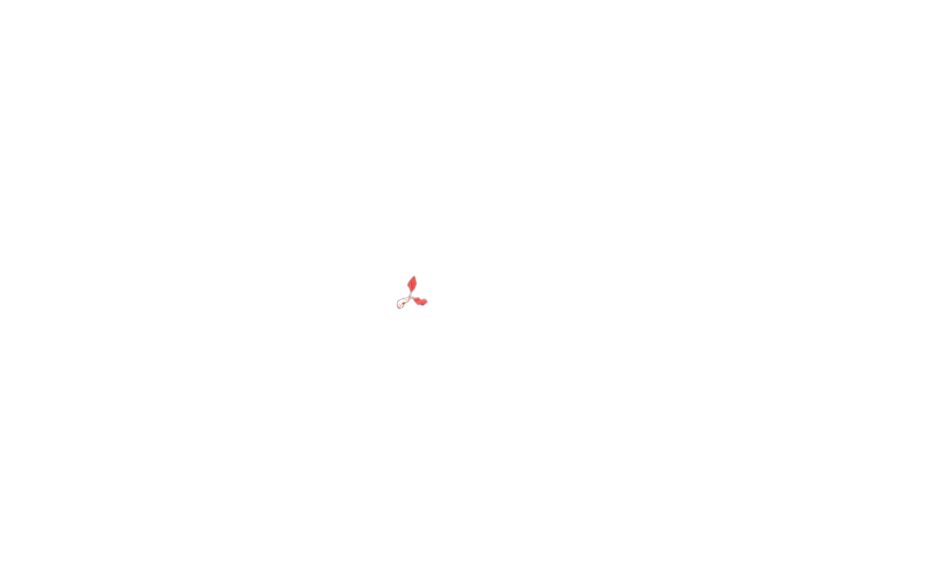 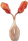 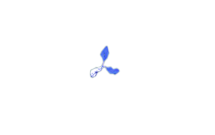 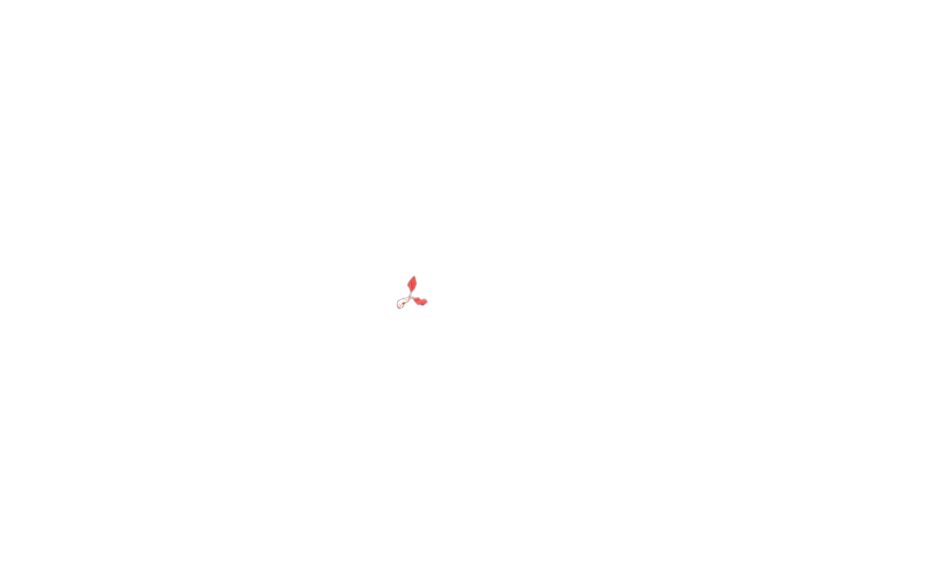 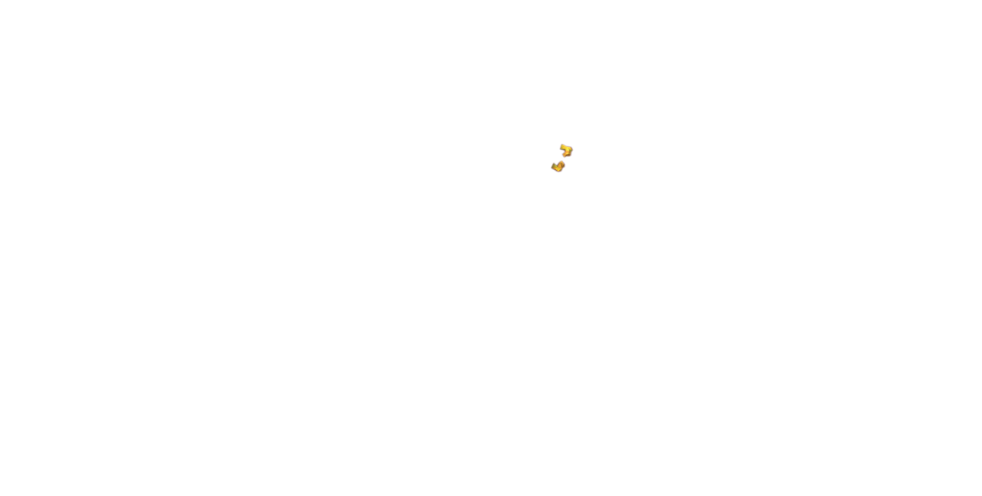 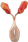 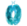 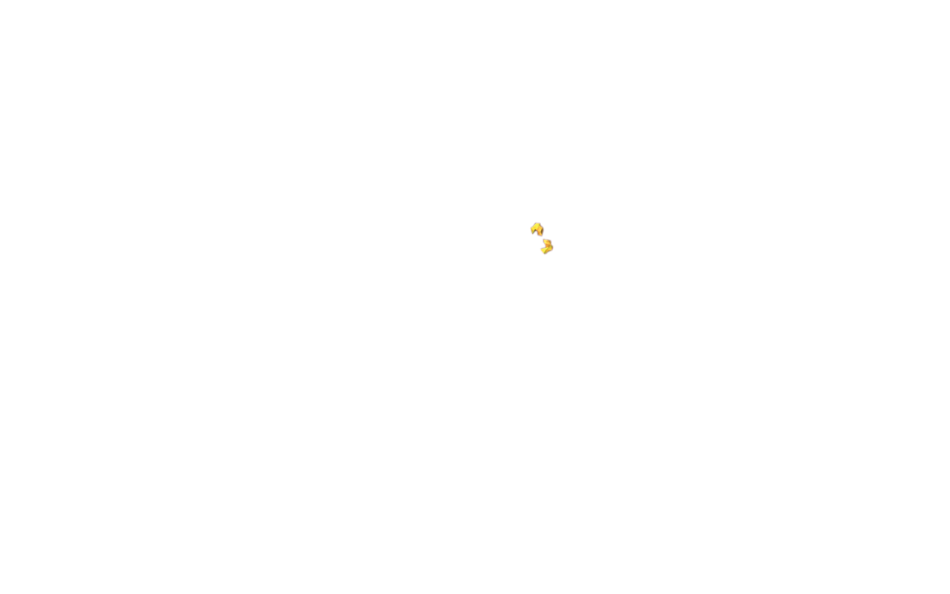 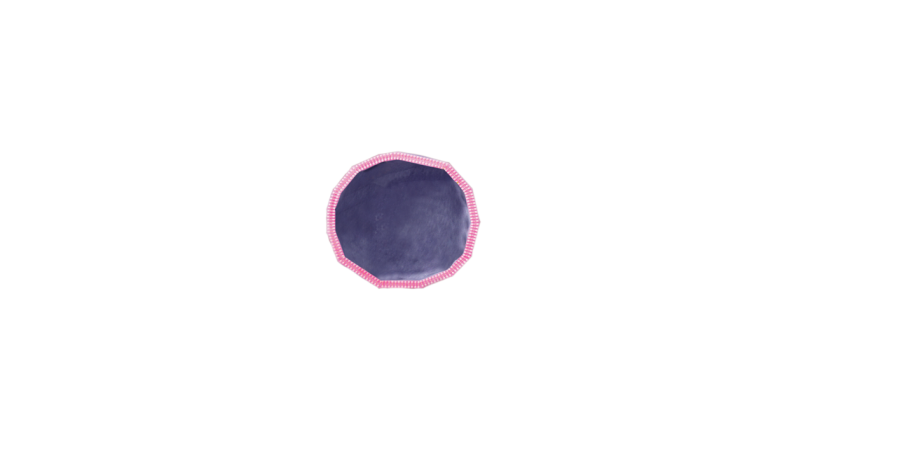 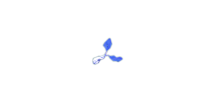 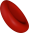 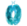 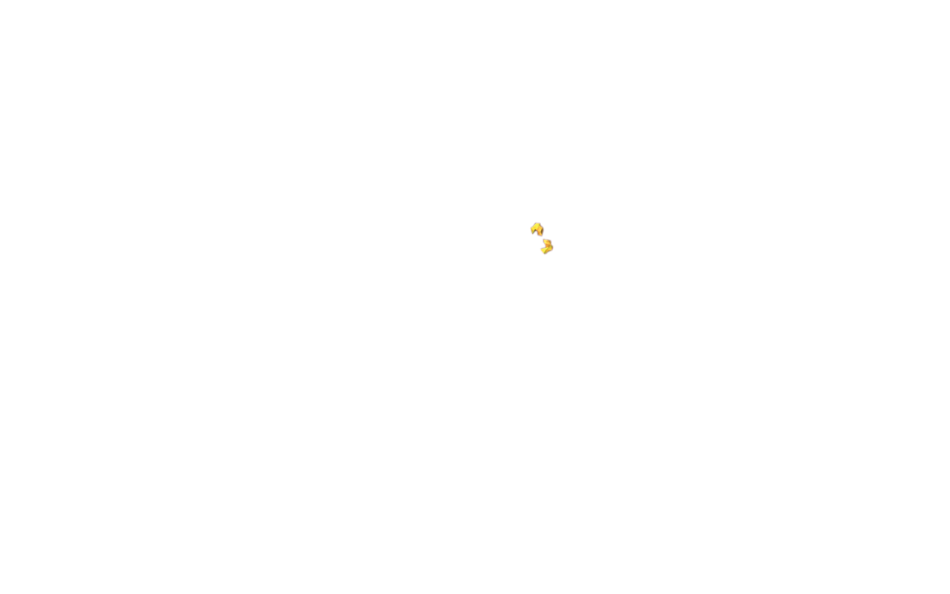 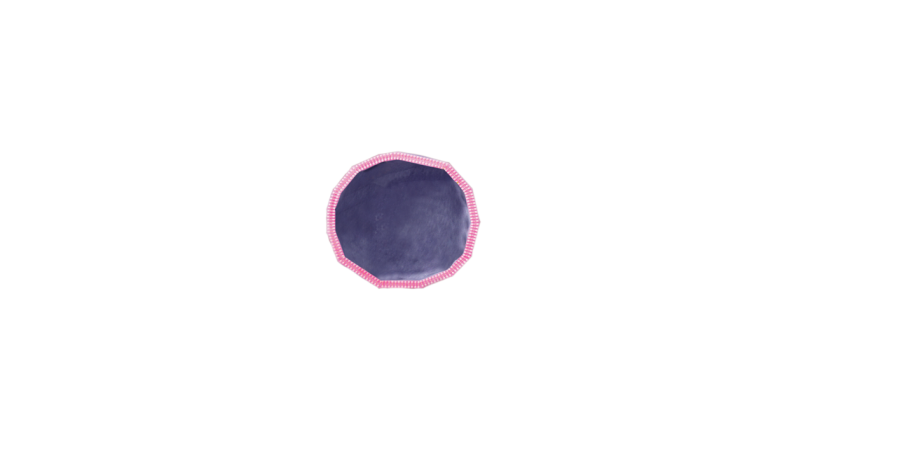 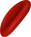 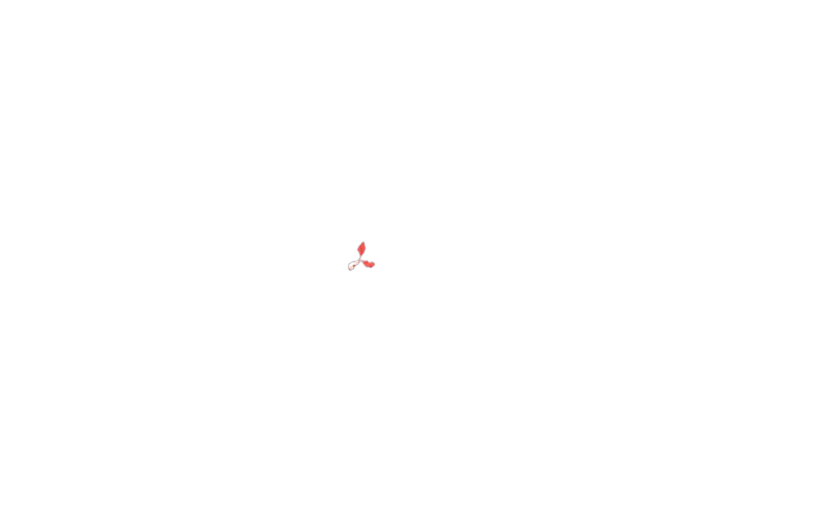 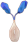 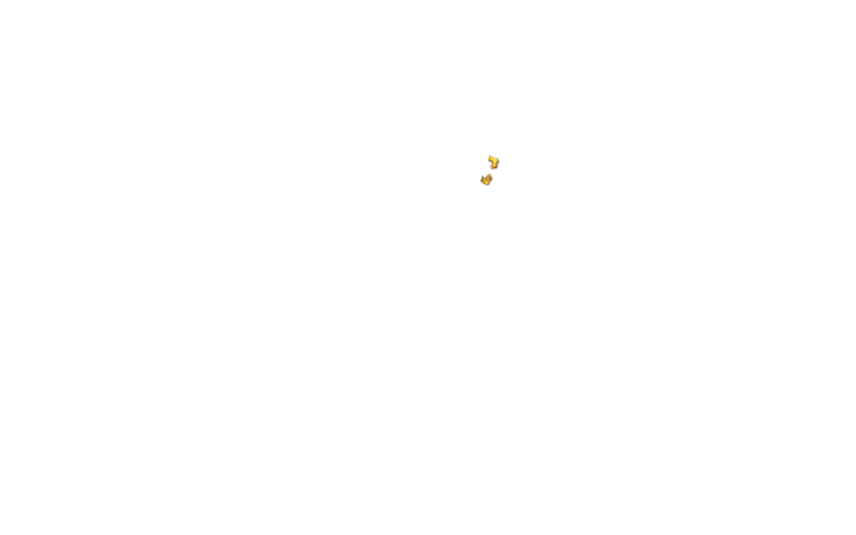 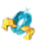 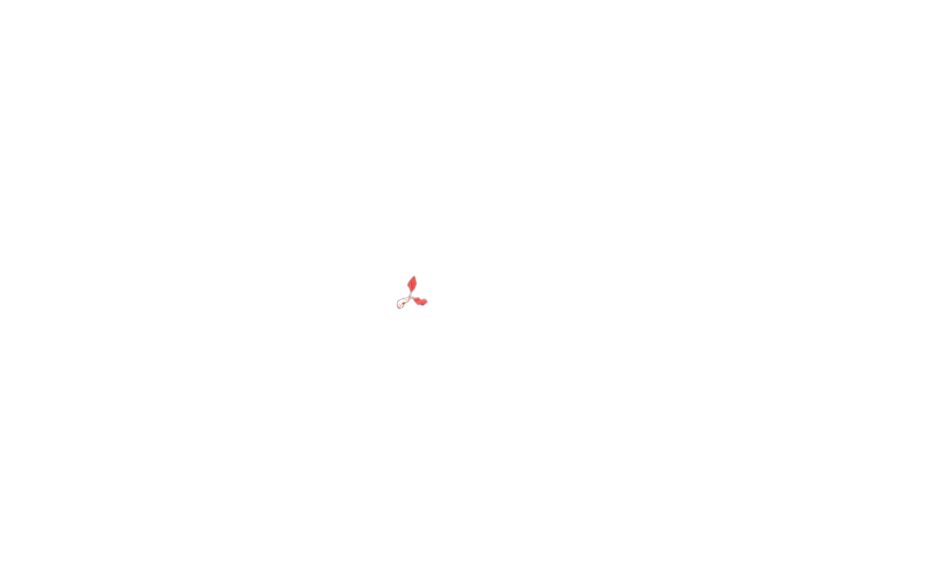 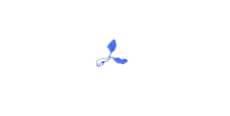 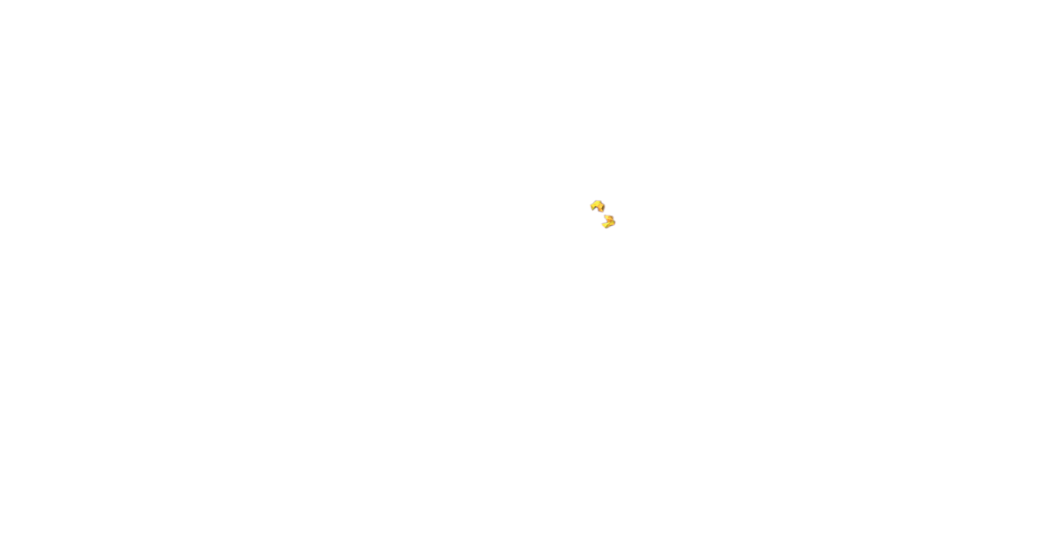 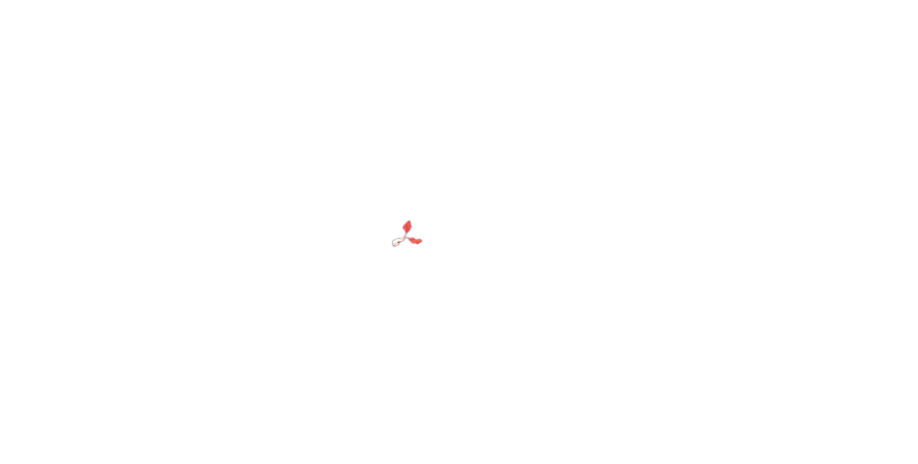 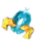 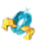 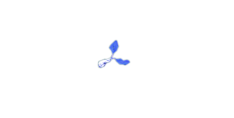 Endosome
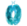 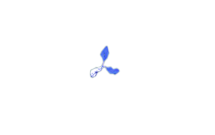 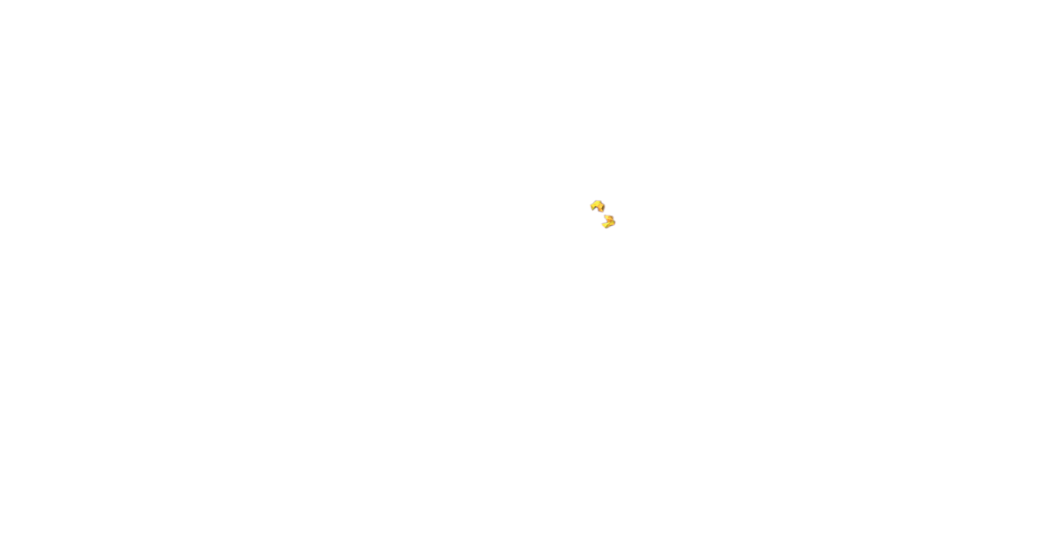 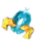 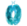 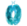 Endothelium
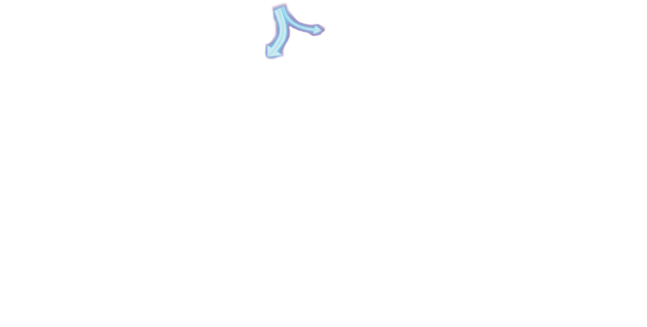 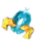 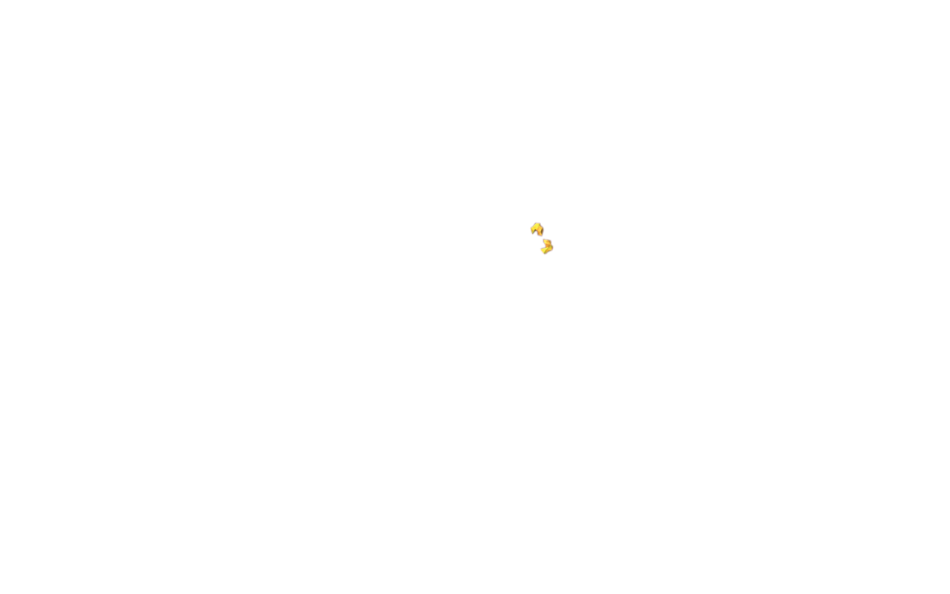 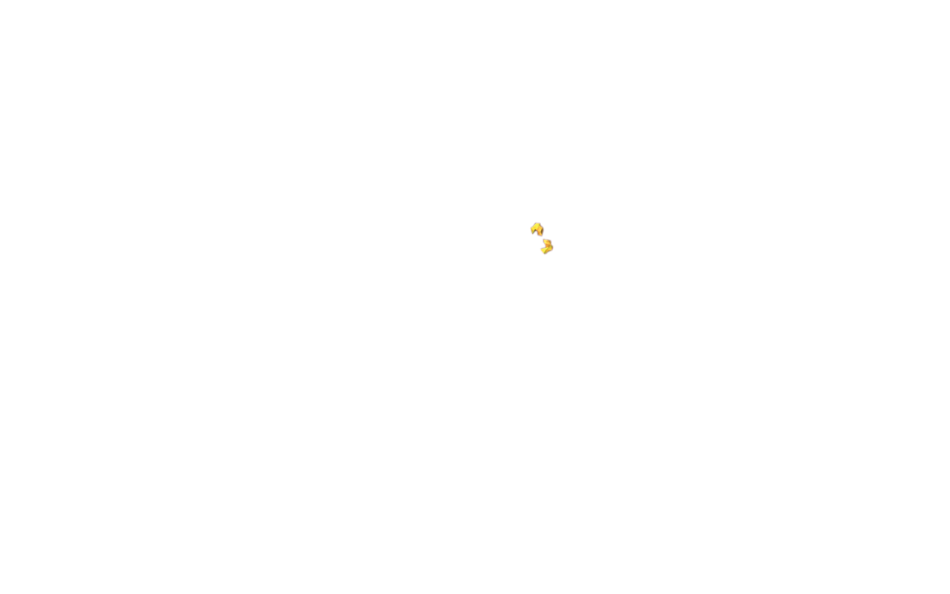 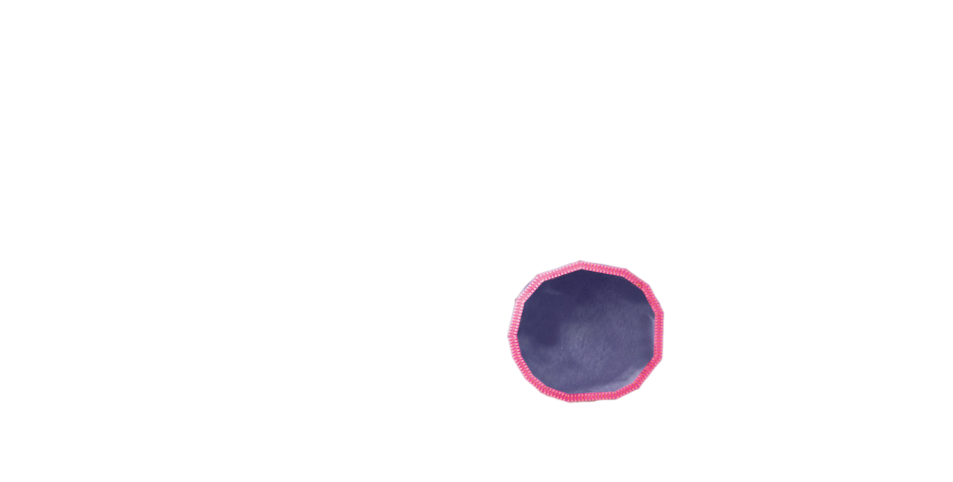 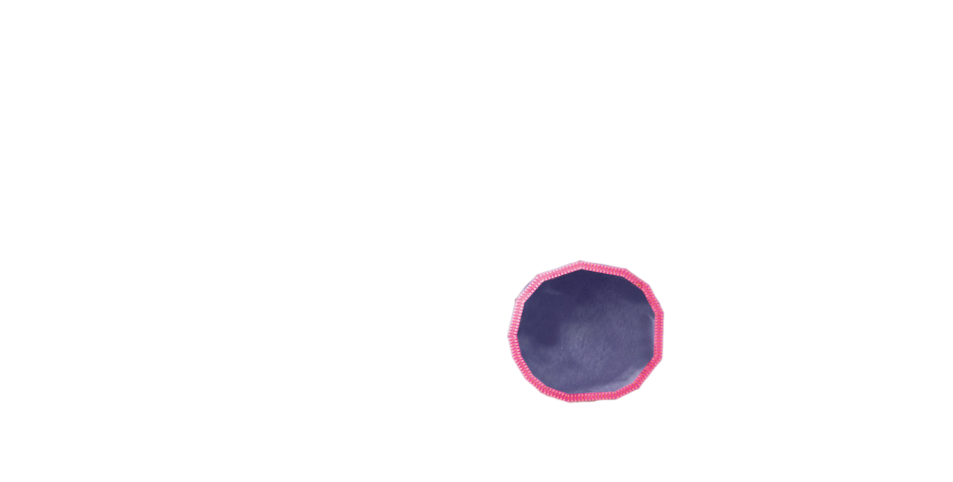 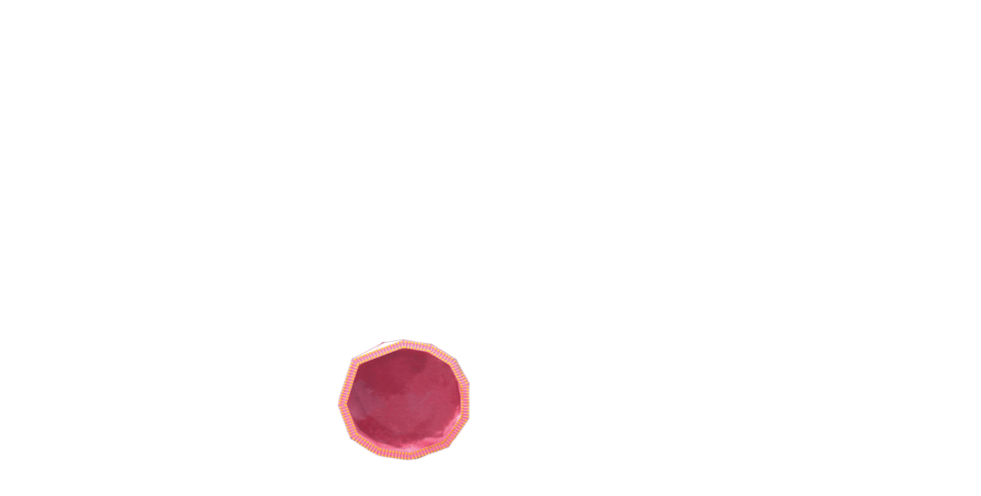 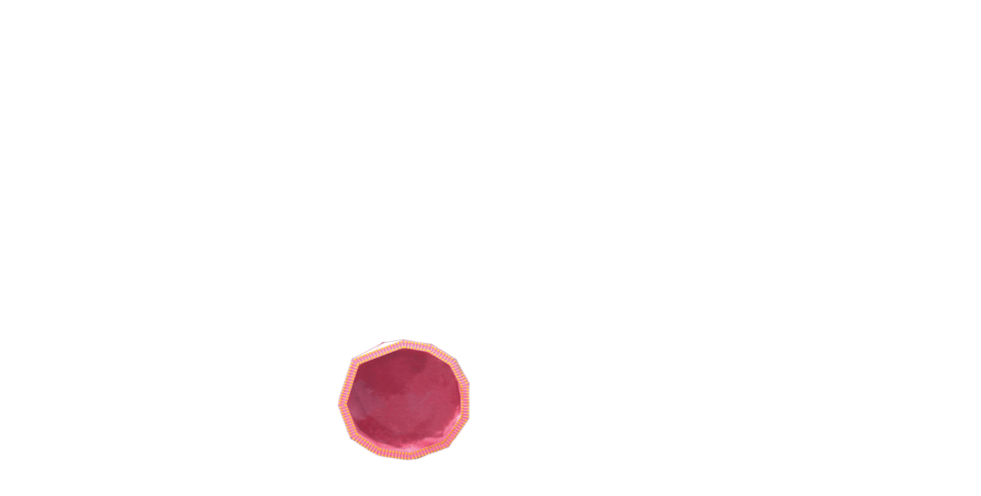 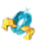 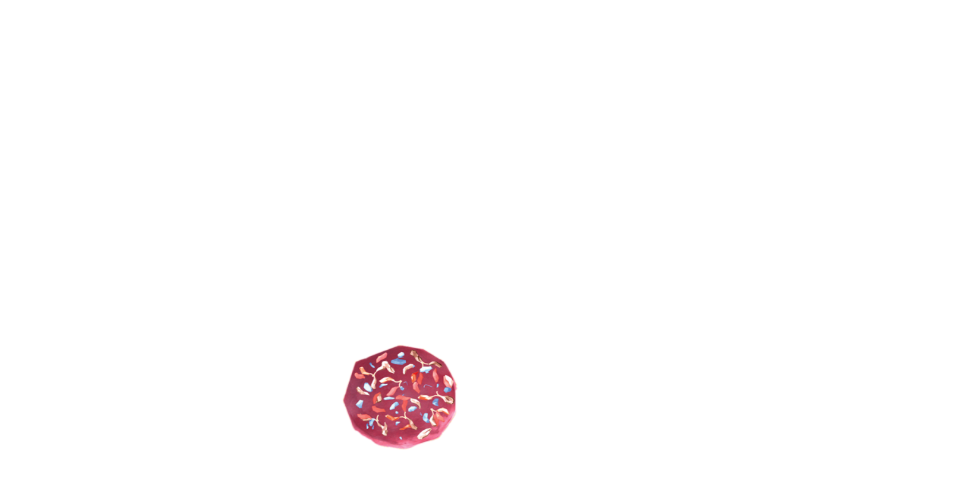 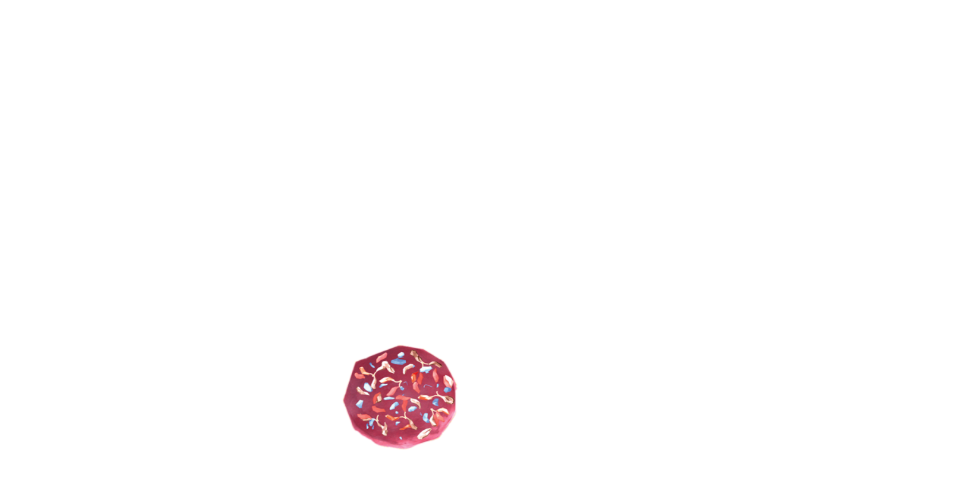 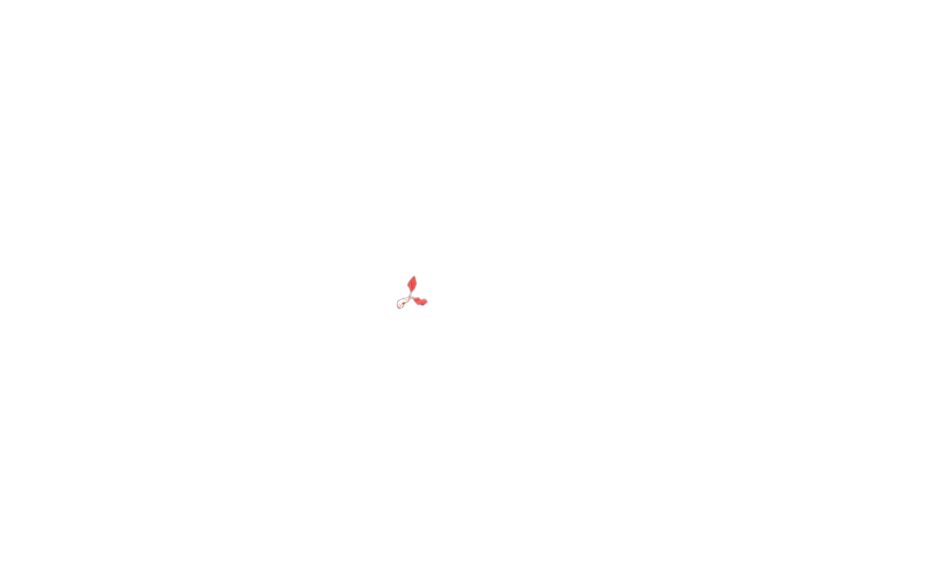 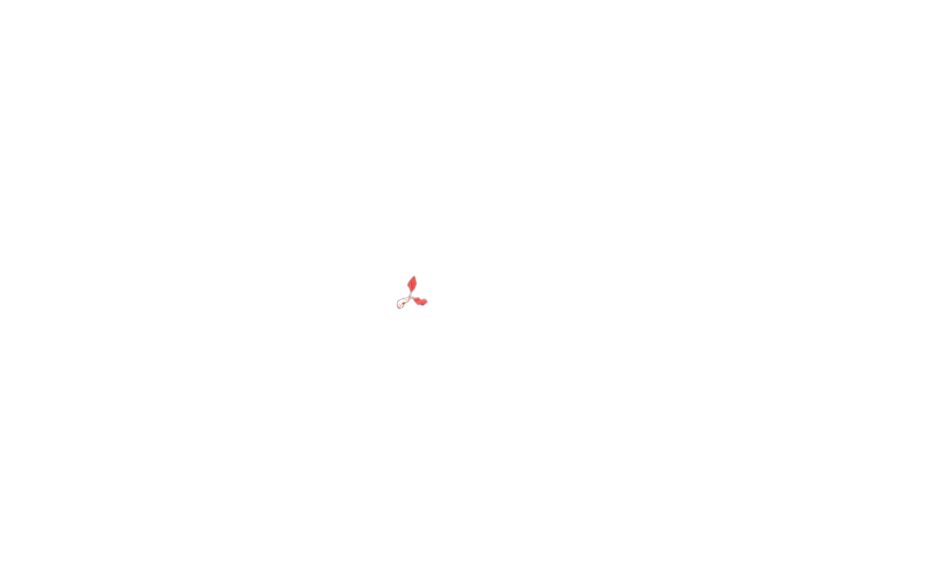 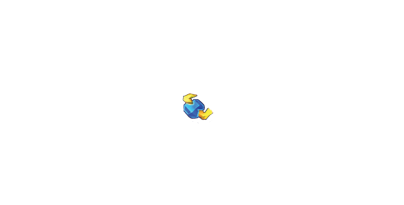 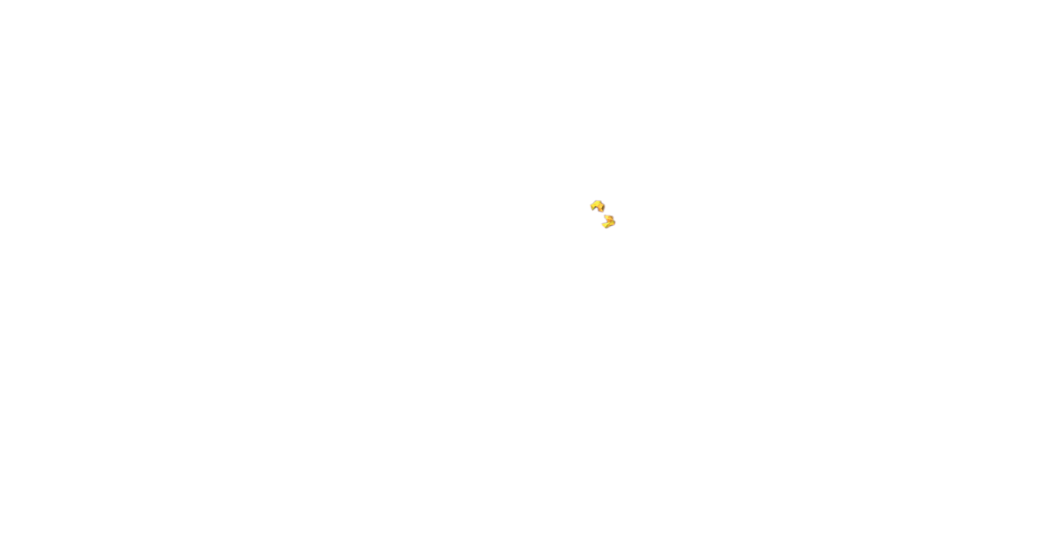 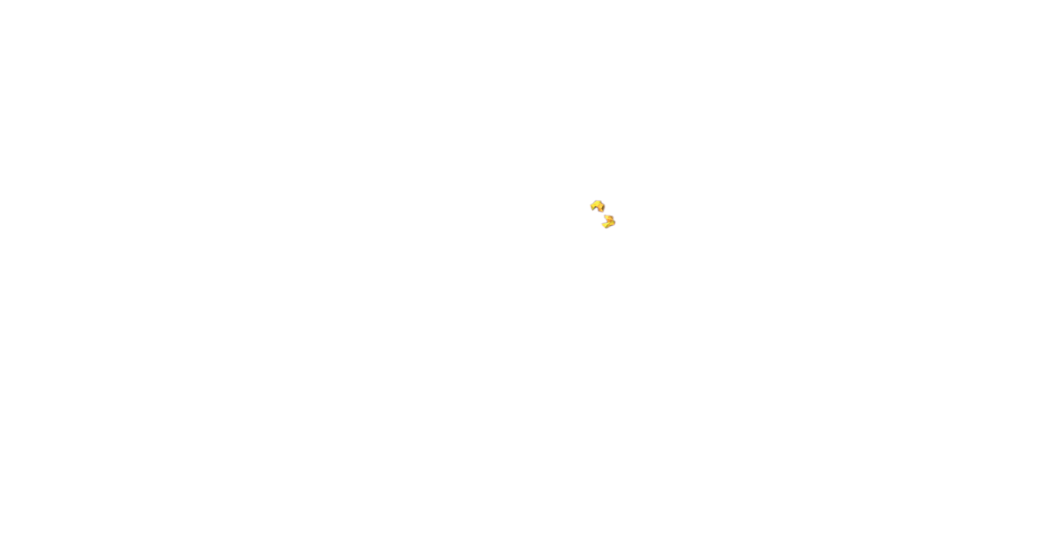 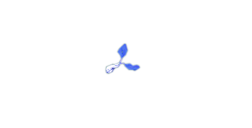 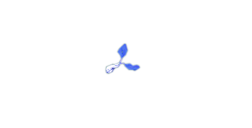 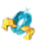 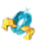 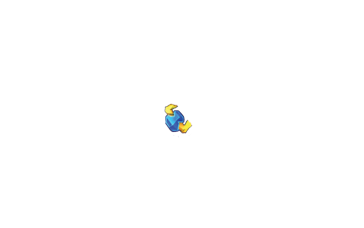 Lysosome
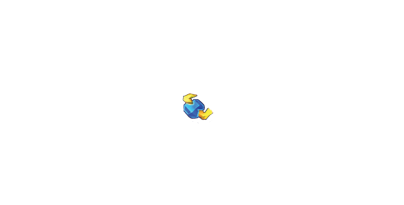 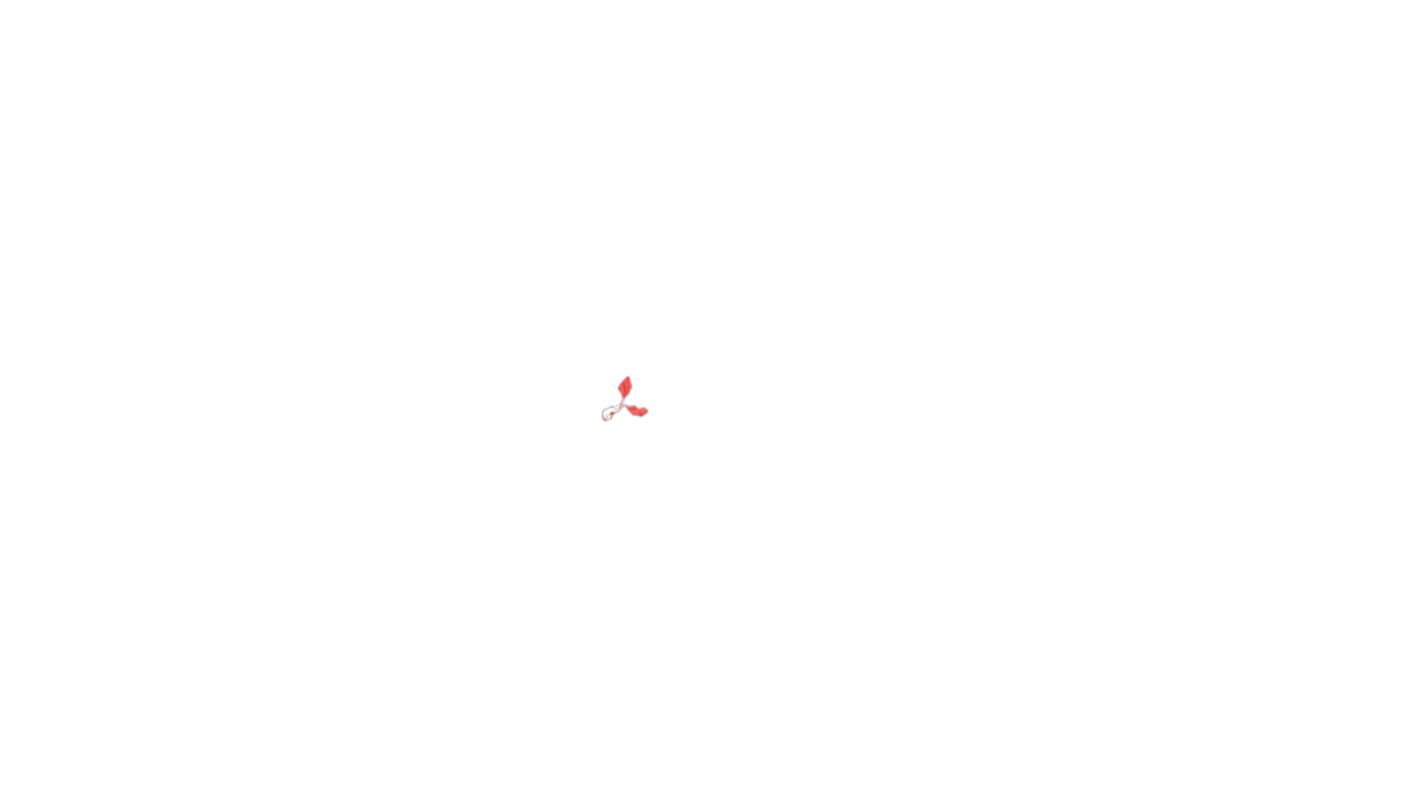 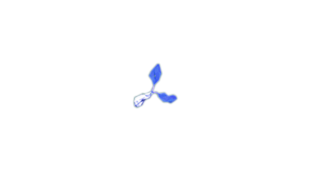 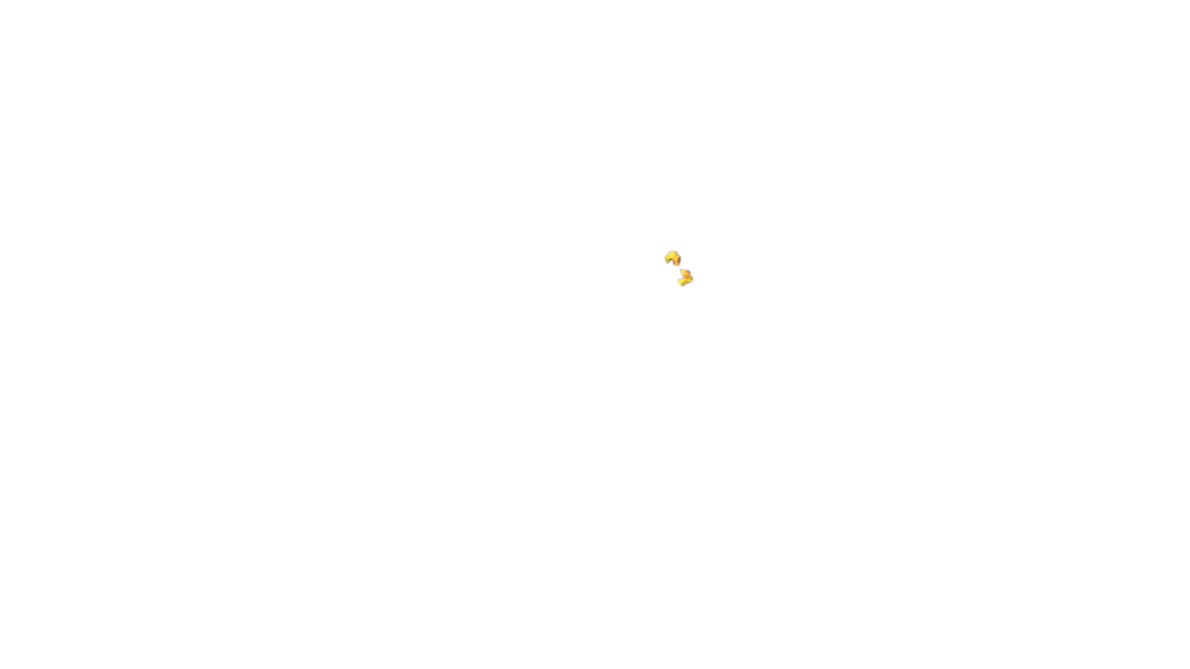 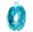 IgGAutoantibody
Efgartigimod(Fc Fragment)
IgGAntibody
FcRn
Image adapted from Kang TH, Jung ST. 
Exp Mol Med. 2019;51(11):1-9.
FC, crystallizable fragment; FcRn, neonatal Fc receptor; gMG, generalized myasthenia gravis; IgA, immunoglobulin A; IgG, immunoglobulin G; IgM, immunoglobulin M.
1. Sesarman A, et al. Cell Mol Life Sci. 2010;67(15):2533-2550. 2. Ulrichts P, et al. J Clin Invest. 2018;128(10):4372-4386. 3. Vaccaro C, et al. Nat Biotech. 2005;23(10):1283-1288. 4. Howard JF Jr, et al. Lancet Neurol. 2021;20(7):526-536. 5. argenx Data on File, 2022.
ADAPT+ Study Design
ADAPT+
(Open-label efgartigimod)
ADAPT1 
(Placebo controlled)
≤3 years
26 wk (≤3 cycles)
2 weeks screening
MGFA Class II, III, IV
AChR-Ab positive or negative
MG-ADL score ≥5a
On ≥1 stable gMG treatmentb
IgG ≥6 g/L
Part A (1 y)
Part B (2 y)
Efgartigimod
n=84
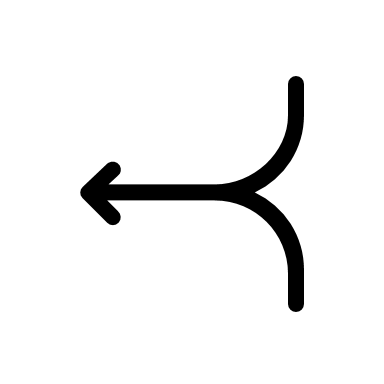 Efgartigimod
Efgartigimod
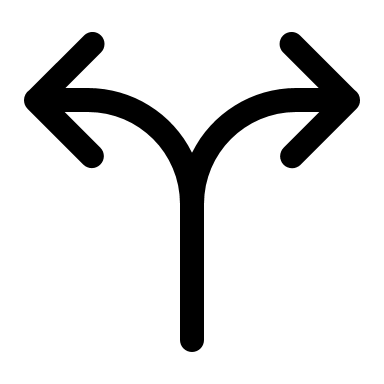 N=167
1:1
N=151
Placebo
≥4 wk
Between treatment cycles
Arrows indicate treatment periods of 4 infusions at weekly intervals
n=83
Subsequent treatment cycle(s) if requiredc
≥5 wk
Efgartigimod 10 mg/kg IV
Between treatment cycles
Placebo
Subsequent treatment cycle(s) if requiredc
ADAPT+ included 10 Japanese Patients (7 AChR-Ab+; 3 AChR-Ab–)
ADAPT included 15 Japanese Patients  (8 EFG, 7 PBO; 10 AChR-Ab+; 5 AChR-Ab–)
AChR-Ab, acetylcholine receptor antibody; EFG, efgartigimod; gMG, generalized myasthenia gravis; IgG, immunoglobulin G; IV, intravenous; MG-ADL, Myasthenia Gravis Activities of Daily Living; MGFA, Myasthenia Gravis Foundation of America; PBO, placebo. Note: Patients requiring rescue therapy discontinued from the study treatment. a50% of the score attributed to nonocular items. bAcetylcholinesterase inhibitor, steroid +/or nonsteroidal immunosuppressive therapy (for the duration of the trial). cBased on clinical evaluation. Patients needed to have an MG-ADL score ≥5 (>50% from nonocular items) and needed to have a reduction in MG-ADL total score <2 points from study/cycle baseline to be eligible to receive a new cycle. 1. Howard JF Jr, et al. Lancet Neurol. 2021;20(7):526-536.
[Speaker Notes: In the ADAPT study, the time between treatment cycles was at least five weeks (at least 8 weeks from the first infusion) and there were a maximum of three cycles
In the ADAPT+ study, the time between treatment cycles was at least 4 weeks (at least 7 weeks from the first infusion) and there were a maximum of 10 cycles (As of the Feb 1, 2021 data cutoff)
While 151 patients rolled over to the open-label extension, only 139 have received at least one dose as of Feb 2021. The remaining patients we either still responding from their last cycle during ADAPT, or dropped out between roll-over and when they would have received their first dose in ADAPT+]
Efgartigimod Demonstrated Repeatable and Sustained Improvement in MG-ADL in Both the Overall Population and the Japanese Subpopulation Over Multiple Cyclesa in ADAPT+
MG-ADL Total Score 
Mean Change From Cycle Baseline by Cycle (Overall Population)
MG-ADL Total Score 
Mean Change From Cycle Baseline by Cycle (Japanese Population)
0
0
Clinically meaningful improvement
-2
-2
Clinically meaningful improvement
Mean Change (±SE) in Total MG-ADL
Mean Change (±SE) in Total MG-ADL
-4
-4
-6
-6
ADAPT+Cycle
ADAPT+Cycle
-8
-8
Patients
Patients
10
10
10
10
10
9
1
139
138
134
136
135
74
1
2
9
9
9
9
9
7
2
130
130
126
125
125
65
3
7
7
7
7
7
4
3
112
110
110
110
105
44
4
7
7
7
6
5
2
4
94
91
93
91
83
28
5
5
5
5
5
5
2
5
79
78
79
79
71
21
Week
Week
0
1
2
3
7
11
0
1
2
3
7
11
MG-ADL, Myasthenia Gravis Activities of Daily Living.
aOnly cycles with data out to week 11 are depicted.
Efgartigimod Demonstrated Repeatable and Sustained Improvement in QMG in Both the Overall Population and the Japanese Subpopulation Over Multiple Cyclesa in ADAPT+
QMG Total Score 
Mean Change From Cycle Baseline by Cycle (Overall Population)
QMG Total Score
Mean Change From Cycle Baseline by Cycle (Japanese Population)
2
2
0
0
-2
-2
-4
-4
Clinically meaningful improvement
Clinically meaningful improvement
Mean Change (±SE) in Total QMG
Mean Change (±SE) in Total QMG
-6
-6
-8
-8
ADAPT+Cycle
ADAPT+Cycle
Patients
Patients
10
10
10
9
9
9
1
139
136
133
133
119
63
1
2
9
9
9
9
9
7
2
130
122
118
116
96
50
3
7
7
7
7
7
4
3
108
98
94
96
75
30
4
7
6
6
5
5
2
4
84
66
70
67
59
18
5
5
5
5
5
5
2
5
62
56
58
54
49
12
Week
Week
0
1
2
3
7
11
0
1
2
3
7
11
QMG, Quantitative Myasthenia Gravis.
aOnly cycles with data out to week 11 are depicted.
Efgartigimod Demonstrated Consistent Transient Reduction in IgG Levels Over Multiple Cyclesa in ADAPT+
Total IgG– Mean % Change From Baseline (Overall Population)
Total IgG– Mean % Change From Baseline (Japanese Population)
80
80
60
60
40
40
20
20
0
0
Mean % change (±SE) in Total IgG
Mean % change (±SE) in Total IgG
-20
-20
-40
-40
-60
-60
-80
-80
ADAPT+Cycle
ADAPT+Cycle
Patients
Patients
139
136
133
135
119
63
1
10
10
10
10
10
9
1
2
130
126
124
121
103
53
2
9
9
9
9
9
7
3
112
108
108
110
90
41
3
7
7
7
7
7
4
4
94
87
90
88
71
24
4
6
6
6
5
5
2
5
78
73
73
69
59
17
5
5
5
5
5
5
2
Week
Week
0
1
2
3
7
11
0
1
2
3
7
11
IgG, immunoglobulin G.
aOnly cycles with data out to week 11 included.
Efgartigimod Demonstrated Consistent Transient Reduction in Anti-AChR Antibody Levels Over Multiple Cyclesa in ADAPT+
Anti-AChR-Ab: Mean % Change From Baseline (AChR-Ab+ Population)
Anti-AChR-Ab: Mean % Change From Baseline (Japanese AChR-Ab+ Population)
80
80
60
60
40
40
20
20
0
0
Mean % change (±SE) in Total Anti-AChR-Ab
Mean % change (±SE) in Total Anti-AChR-Ab
-20
-20
-40
-40
-60
-60
-80
-80
ADAPT+Cycle
ADAPT+Cycle
Patients
Patients
106
104
101
101
88
49
1
7
7
7
7
7
7
1
2
99
96
94
92
79
41
2
6
6
6
6
6
5
3
86
82
82
83
72
30
3
4
4
4
4
4
3
4
74
70
70
70
56
18
4
4
4
3
3
3
2
5
60
57
58
54
46
14
5
3
3
3
3
3
2
Week
Week
0
1
2
3
7
11
0
1
2
3
7
11
AChR-Ab, acetylcholine receptor autoantibody; IgG, immunoglobulin G.
aOnly cycles with data out to week 11 included.
Efgartigimod
Median % (ADAPT+ cycles 1-5)
Range (ADAPT+ cycles 1-5)
Placebo
% (ADAPT cycle 1)
Proportion of Patients With Increasing MG-ADL Improvement Over Multiple CyclesaOverall population (AChR-Ab+ and –)
Change in MG-ADL Total Score (Overall Population)
Change in MG-ADL Total Score (Japanese Population)
Efgartigimod (open-label)
Placebo (phase 3)
Efgartigimod (open-label)
Placebo (phase 3)
Week 3 of cycles 1–5a in ADAPT+, median % (range)
n=79–136
Week 3 of Cycle 1 in ADAPT, %n=80
Week 3 of cycles 1–5a in ADAPT+, median % (range)
n=5–10
Week 3 of Cycle 1 in ADAPT, %n=7
≥10
≥10
17.3%
0.0%
Patients
ADAPT+ Cycle
Patients
ADAPT+ Cycle
≥9
≥9
10
1
22.7%
0.0%
136
1
2
9
2
125
3
7
3
110
4
6
≥8
≥8
4
91
29.1%
10.0%
5
5
5
79
Patients
ADAPT Cycle
Patients
ADAPT Cycle
7
1 (placebo)
≥7
≥7
80
1 (placebo)
36.4%
14.3%
CMI (Cumulative %)
≥6
≥6
46.2%
33.3%
≥5
≥5
56.4%
42.9%
≥4
≥4
69.1%
66.7%
≥3
≥3
78.4%
83.3%
≥2
≥2
86.1%
83.3%
8.0%
14.3%
1
1
No CMI (Categorical %)
5.1%
0.0%
No Change
No Change
2.7%
0.0%
Worsened
Worsened
AChR-Ab, acetylcholine receptor antibody; CMI, clinically meaningful improvement; MG-ADL, Myasthenia Gravis Activities of Daily Living. aOnly cycles with data out to week 11 are included.
[Speaker Notes: The lime-green error bars indicate the standard error range]
Proportion of Patients With Increasing MG-ADL Improvement Over Multiple CyclesaOverall population (AChR-Ab+ and –)
Change in MG-ADL Total Score (Overall Population)
Change in MG-ADL Total Score (Japanese Population)
Efgartigimod (open-label)
Placebo (phase 3)
Efgartigimod (open-label)
Placebo (phase 3)
Week 3 of cycles 1–5a in ADAPT+, median % (range)
Week 3 of Cycle 1 in ADAPT, %
Week 3 of cycles 1–5a in ADAPT+, median % (range)
n=5–10
Week 3 of Cycle 1 in ADAPT, %n=7
≥10
≥10
17.3%
0.0%
Efgartigimod
Efgartigimod
ADAPT+ Cycles 1-5n=10/9/7/6/5
ADAPT+ Cycles 1-5n=136/125/110/91/79
Patients
ADAPT+ Cycle
Patients
ADAPT+ Cycle
≥9
≥9
10
1
22.7%
0.0%
136
1
2
9
2
125
Placebo
3
7
Placebo
3
110
4
6
ADAPT Cycle 1n=7
≥8
≥8
4
91
29.1%
10.0%
ADAPT Cycle 1n=80
5
5
5
79
Patients
ADAPT Cycle
Patients
ADAPT Cycle
7
1 (placebo)
≥7
≥7
80
1 (placebo)
36.4%
14.3%
CMI (Cumulative %)
≥6
≥6
46.2%
33.3%
≥5
≥5
56.4%
42.9%
≥4
≥4
69.1%
66.7%
≥3
≥3
78.4%
83.3%
≥2
≥2
86.1%
83.3%
8.0%
14.3%
1
1
No CMI (Categorical %)
5.1%
0.0%
No Change
No Change
2.7%
0.0%
Worsened
Worsened
AChR-Ab, acetylcholine receptor antibody; CMI, clinically meaningful improvement; MG-ADL, Myasthenia Gravis Activities of Daily Living. aOnly cycles with data out to week 11 are included.
[Speaker Notes: The lime-green error bars indicate the standard error range]
Patients
Patients
ADAPT+ Cycle
ADAPT+ Cycle
10
133
1
1
2
9
2
116
3
7
3
96
4
5
4
67
5
5
5
54
Patients
Patients
ADAPT Cycle
ADAPT Cycle
77
7
1, placebo
1 (placebo)
Proportion of Patients With Increasing QMG Improvement Over Multiple CyclesaOverall population (AChR-Ab+ and –)
Change in QMG Total Score (Overall Population)
Change in QMG Total Score (Japanese Population)
Efgartigimod (open-label)
Placebo (phase 3)
Efgartigimod (open-label)
Placebo (phase 3)
Week 3 of cycles 1–5a in ADAPT+, median % (range)
n=54–133
Week 3 of Cycle 1 in ADAPT, %n=77
Week 3 of cycles 1–5a in ADAPT+, median % (range)
n=5–10
Week 3 of Cycle 1 in ADAPT, %n=7
≥10
≥10
12.1%
0.0%
≥9
≥9
15.8%
11.1%
≥8
≥8
24.1%
14.3%
≥7
≥7
29.2%
20.0%
CMI (Cumulative %)
≥6
≥6
35.3%
20.0%
≥5
≥5
44.8%
30.0%
≥4
≥4
54.1%
44.4%
≥3
≥3
66.7%
65.6%
2
2
20.0%
9.3%
No CMI (Categorical %)
12.5%
11.1%
1
1
5.2%
0.0%
No Change
No Change
6.8%
0.0%
Worsened
Worsened
AChR-Ab, acetylcholine receptor autoantibody; CMI, clinically meaningful improvement; QMG, Quantitative Myasthenia Gravis. aOnly cycles with data out to week 11 are included.
[Speaker Notes: The lime-green error bars indicate the standard error range]
Safety: Summary of AEs—Overall Population
AE, adverse event; IR, incidence rate; PY, patient year; SAE, serious adverse event.
[Speaker Notes: All AEs were treatment-emergent AEs
Majority of AEs in the ADAPT and ADAPT+ trial were mild to moderate in severity
AE Incidence Rate rates similar across PBO, EFG and ADAPT+
All infusion-related reactions were mild in severity, with the exception of a moderate rash
SAEs placebo group: 1 case each of myocardial ischemia, atrial fibrillation, spinal ligament ossification (that led to treatment discontinuation); remaining events were URTI, spinal compression fracture, MG worsening, and MG crisis.
SAEs efgartigimod group: thrombocytosis, rectal adenocarcinoma, MG worsening (each leading to treatment discontinuation), and depression.
All infusion AEs were mild in severity.
All infections were mild to moderate in severity except for 3 severe events: influenza and pharyngitis (efgartigimod) and URTI (placebo).
Placebo group discontinuations: myocardial ischemia, atrial fibrillation, spinal ligament ossification (all SAEs)
Efgartigimod group discontinuations: MG worsening, rectal adenocarcinoma, thrombocytosis (all SAEs). 
5 deaths occurred in the Open Label Long Term Extension Study (ADAPT+); 0 deaths occurred in ADAPT (details in notes)]
Safety: Summary of AEs—Japanese Subpopulation
AE, adverse event; IR, incidence rate; PY, patient year; SAE, serious adverse event.
[Speaker Notes: All AEs were treatment-emergent AEs
Majority of AEs in the ADAPT and ADAPT+ trial were mild to moderate in severity
AE Incidence Rate rates similar across PBO, EFG and ADAPT+
All infusion-related reactions were mild in severity, with the exception of a moderate rash
SAEs placebo group: 1 case each of myocardial ischemia, atrial fibrillation, spinal ligament ossification (that led to treatment discontinuation); remaining events were URTI, spinal compression fracture, MG worsening, and MG crisis.
SAEs efgartigimod group: thrombocytosis, rectal adenocarcinoma, MG worsening (each leading to treatment discontinuation), and depression.
All infusion AEs were mild in severity.
All infections were mild to moderate in severity except for 3 severe events: influenza and pharyngitis (efgartigimod) and URTI (placebo).
Placebo group discontinuations: myocardial ischemia, atrial fibrillation, spinal ligament ossification (all SAEs)
Efgartigimod group discontinuations: MG worsening, rectal adenocarcinoma, thrombocytosis (all SAEs). 
5 deaths occurred in the Open Label Long Term Extension Study (ADAPT+); 0 deaths occurred in ADAPT (details below)
Additional detail: 
72/F [USA0012029/MG]
# infusions: 4 in ADAPT and 9 in ADAPT+
Patient was found at home, had died without witness, the cause of death remains unknown.
Autopsy confirmed coronary artery atherosclerosis and cardiomegaly. 
Patient had additional co-morbidities including pulmonary embolism, chronic obstructive pulmonary disease, hypertension, hypokalemia, and colon bladder fistula
79/M [GEO0002100/MG}
# Infusions: 8 in ADAPT and 4 in ADAPT+
The cause of death was assessed by the PI to be MG crisis and progression of the underlying disease
Patient also had E. coli pneumonia, aspiration pneumonitis, and acute respiratory failure
66/F [USA0006085/MG]
# Infusions : 4 in ADAPT and 8 in ADAPT+
The cause of death was assessed by the PI to be malignant lung neoplasm (no baseline chest X-ray)
Patient had additional co-morbidities of asthma, squamous cell carcinoma, histoplasmosis, diabetes mellitus, hypercholesterolemia, macular degeneration, hypertension, and bundle branch block
55/M [CZE0003077/MG}
#Infusions: 8 (PBO) in ADAPT and 16 in ADAPT+
The cause of death on autopsy confirmed acute myocardial infarction; severe peripheral coronary artery atherosclerosis; stent implantation; myofibrosis; pulmonary hypertension and fibrous plaques of the pulmonary artery
Patient had additional co-morbidities of anemia, subarachnoid hemorrhage and tibia fracture 
62/M [CZE0005060/MG]
# infusions: 8 in ADAPT and 16 in ADAPT+
The cause of death as assessed by the PI was COVID-19 pneumonia and septic shock
Patient had additional co-morbidities including chronic venous insufficiency, arterial hypertension, deep vein thrombosis, rheumatoid arthritis, paroxysmal atrial fibrillation]
None of the Deaths in ADAPT+ Were Related to Efgartigimod Administration per the Investigator
COVID-19, coronavirus disease 2019; CTO PCI, chronic total occlusion percutaneous coronary intervention; CV, cardiovascular; MI, myocardial infarction; MG, myasthenia gravis; PBO, placebo; PI, principal investigator. aAll infusions were efgartigimod, except where PBO is noted.
Summary (Total Population and Japanese Subpopulation)
The safety profile observed during long-term treatment with efgartigimod in ADAPT+ mirrored that seen during ADAPT, even while being conducted during the COVID-19 global pandemic
This analysis suggests that long-term treatment with efgartigimod is efficacious, providing consistent and repeatable clinically meaningful improvement and remaining well tolerated
ADAPT+ is a planned 3-year study and is currently ongoing
COVID-19, coronavirus disease 2019.